Основы   православной культуры
4 класс
Учитель начальных классов МБОУ-СОШ №68 им Долгих Н.И.
Зайцева О.Н.
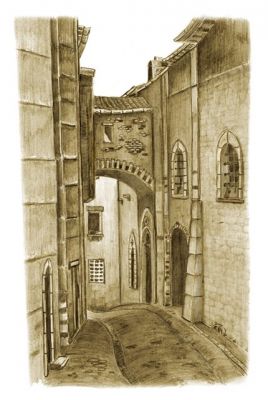 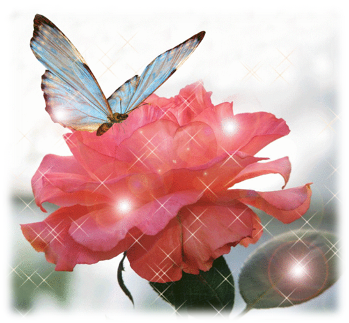 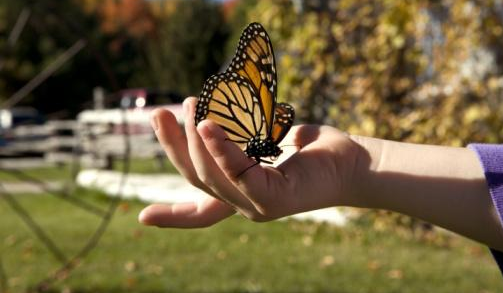 В православии
ДОБРО – это то, что способствует росту души человека, помогает другим людям, радует Бога.
ЗЛО – это то, что удаляет от добрых целей,   губит душу человека.
У слова зло в православии есть синоним: грех.
Грех – это недоброе чувство, мысль или дело. 
Грех и преступление — не одно и то же. Всякое преступление есть грех, но государство не всякий грех считает преступлением.
Работа в парах
Как вы думаете, кто или что указывает человеку на его грех? 
Милиционер
Совесть
Что такое Совесть
?
Отречение Петра
Христос предсказывает Петру предательство
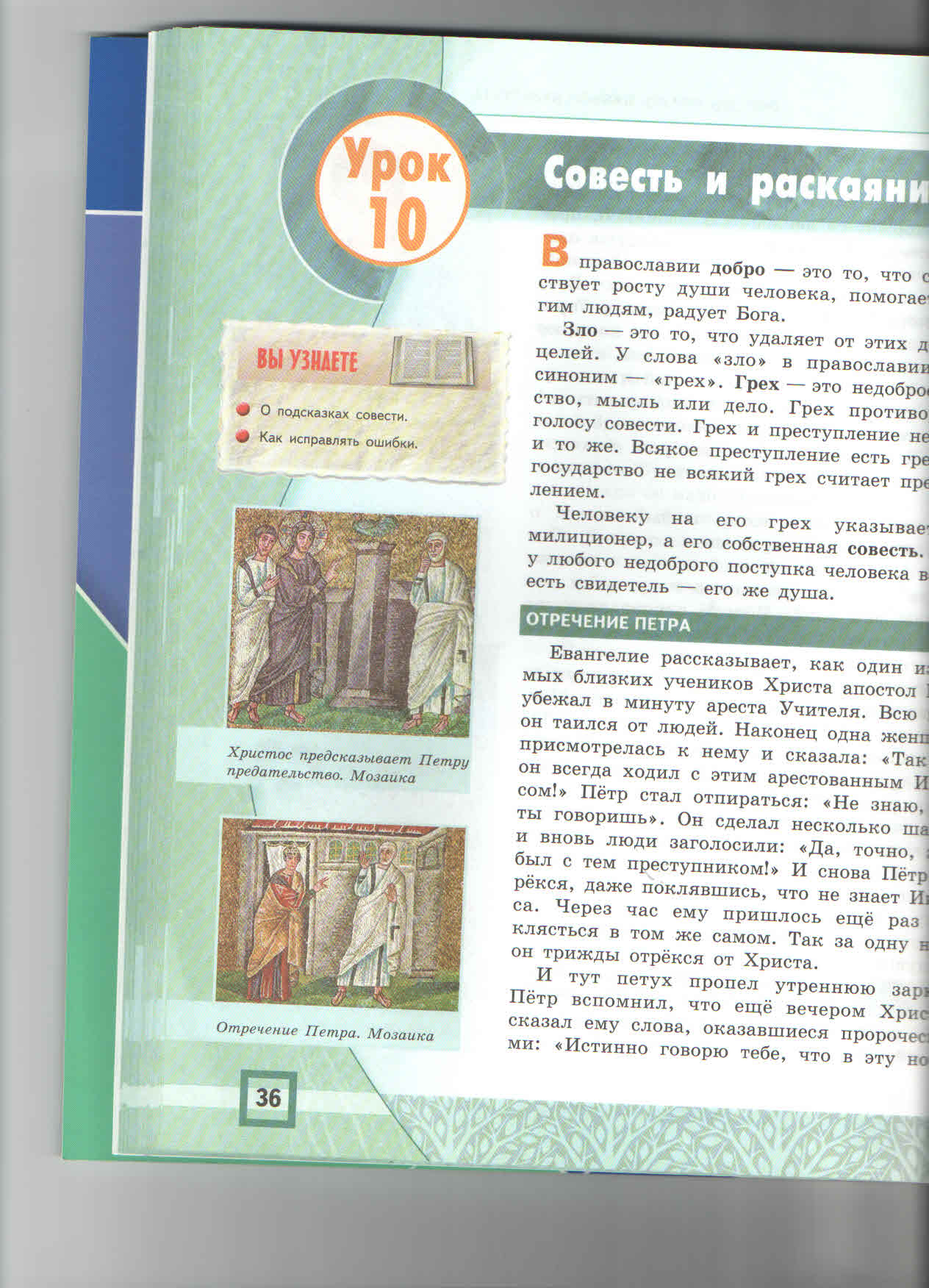 Апостол Пётр
Теперь же при крике петуха Петр вспомнил это предсказание Христа и заплакал от горького стыда. В этих слезах обновилась его душа. Впредь он не будет бояться ничего, будет проповедовать учение Христа и за это будет казнён.
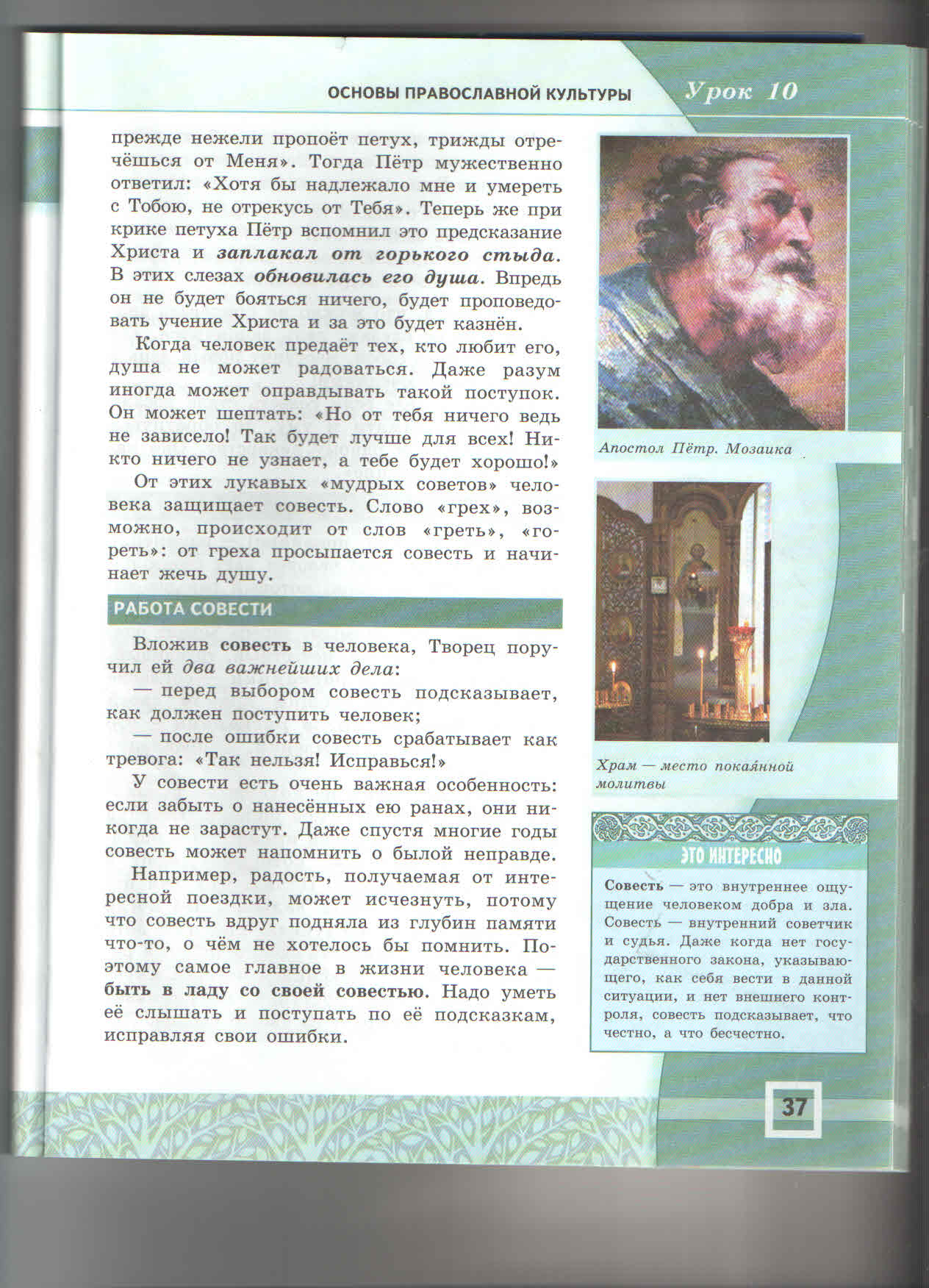 Что такое Совесть
Совесть -  это внутреннее ощущение человеком добра и зла.
Совесть – внутренний советчик и судья.
Даже когда нет государственного закона, указывающего как себя вести в данной ситуации, и нет никакого контроля, совесть подсказывает, что честно. А что бесчестно.
Раскаяние
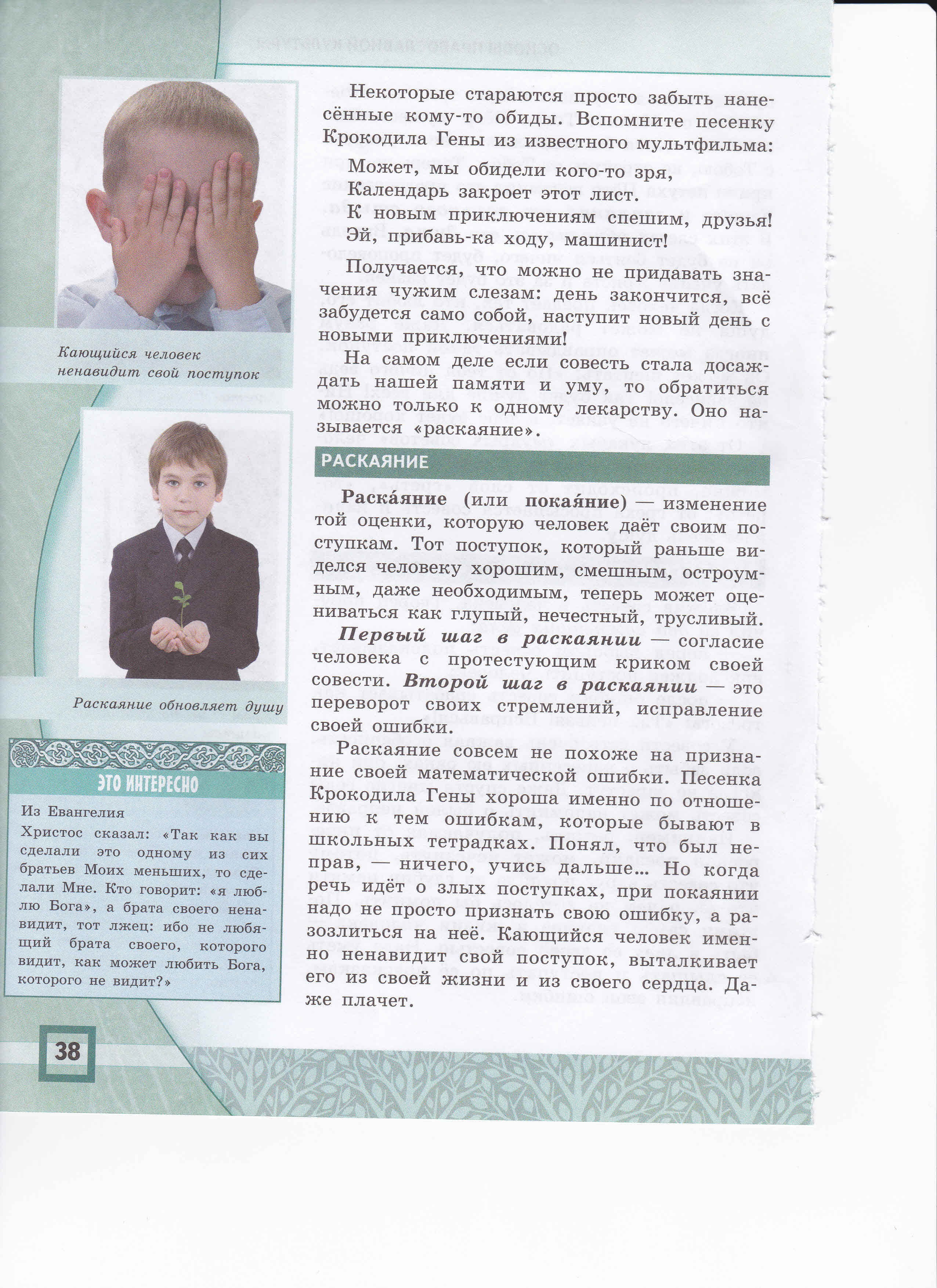 Работа в группах
Три шага в раскаянии :
1.
2.
3.
Исправь свою ошибку делом:
Украл
Солгал
Пожадничал
Сказал злое слово
Верни
Скажи правду
Подари
Попроси прощения
Святые мысли
Если ты заболел и ищешь исцеления, то прежде всего позаботься о совести. Все, что она говорит, сделай — и найдешь пользу.                       (святой Марк Подвижник)

Дверь покаяния всегда открыта и неизвестно, кто прежде войдет в нее, — ты ли осуждающий или осуждаемый тобою.
                                      (святой Серафим Саровский).
Вопросы и задания
1. Есть полушуточное определение человека: «человек — это животное, умеющее краснеть». Объясните его.
2. Какие два важнейших дела у совести?
3. Связаны ли между собой два выражения: бессовестный человек и мертвая душа.
4. Почему покаяние называют лекарством для души? Как оно лечит?
5. Каковы этапы покаянных действий?
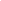 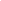 Б.Окуджава
Совесть. Благородство и достоинство –Вот оно, святое наше воинство.Протяни ему свою ладонь.За него не страшно и в огонь.
Лик его высок и удивителен.Посвяти ему свой краткий век.Может и не станешь победителем,Но ты будешь жить как человек.
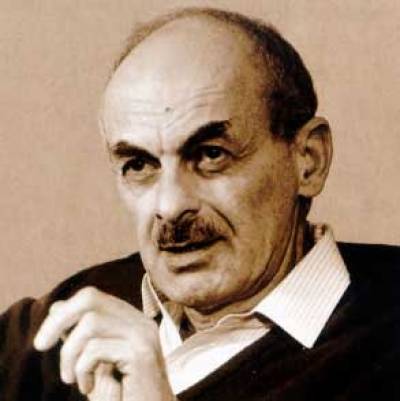 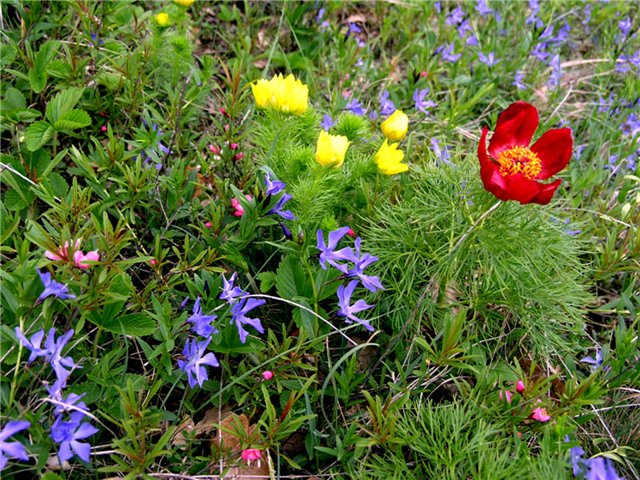 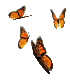 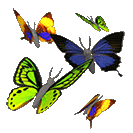 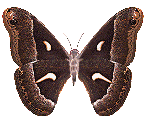 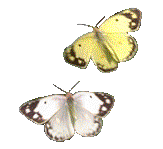 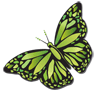 Всё в Ваших руках…
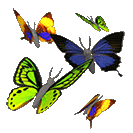 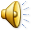 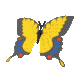